Вызовы Управления проектами в университете
Вениамин Кизеев

Директор ГК WIN Corp,
Зам. Председателя правления «СОВНЕТ»,
Эксперт по управлению проектами «WIN бизнес решения»
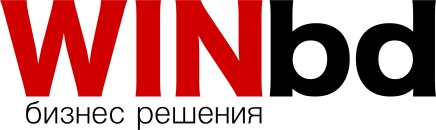 1
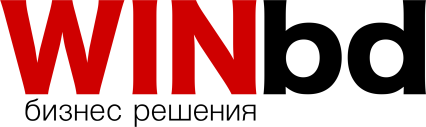 Подготовка первоклассных управленческих команд
Стратегические сессии развития
Геймофикация, Бизнес симуляции
Сертификация по управлению проектами (IPMA/СОВНЕТ; ПМ СТАНДАРТ)
Короткие тренинги (2-3 дня)
Дистанционно-очные курсы
ПАРТНЕРЫ
КЛИЕНТЫ
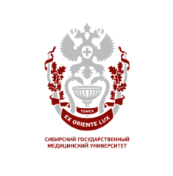 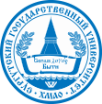 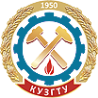 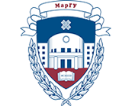 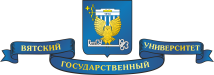 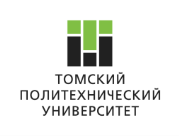 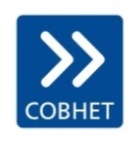 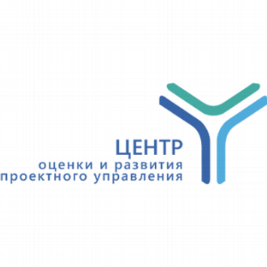 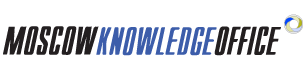 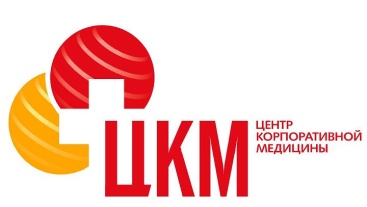 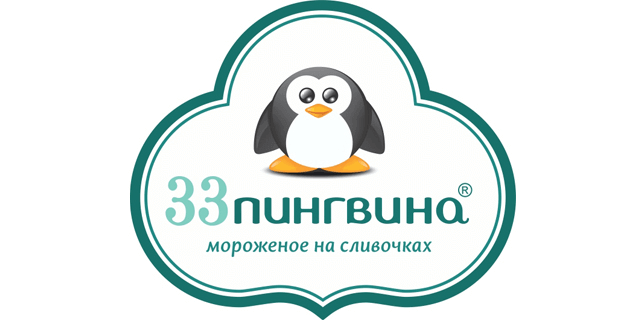 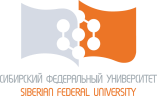 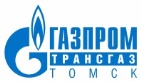 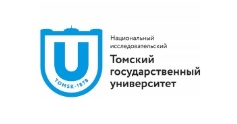 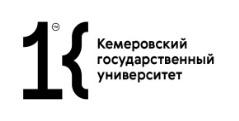 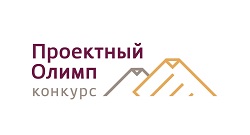 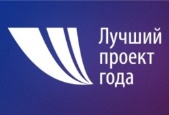 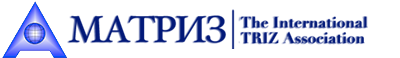 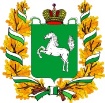 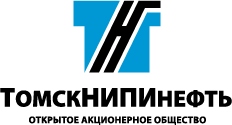 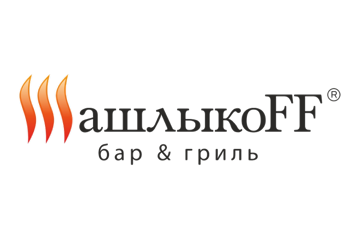 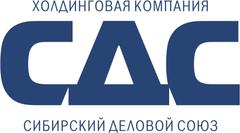 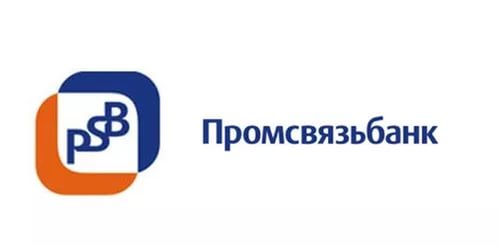 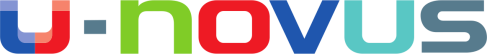 Добавленная стоимость
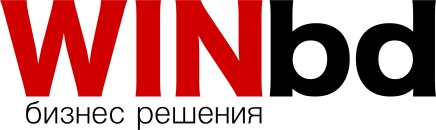 3
При чем здесь Управление проектами?
СУ-3
СУ-4
СУ-2
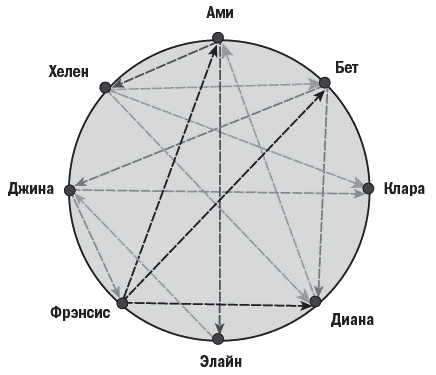 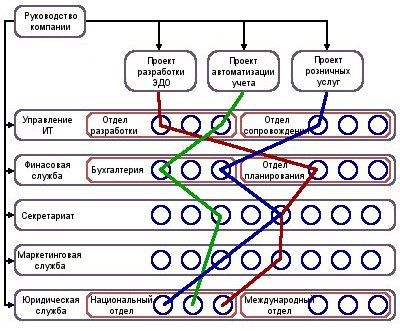 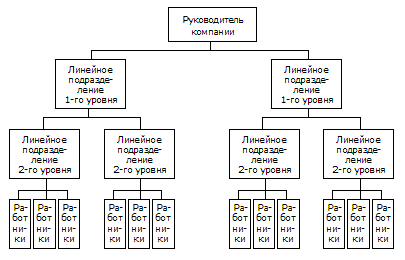 Снижение затрат – типовые процедуры
Стратегия + 
Инновации
Изменения
4
* Бощенко Игорь, Эволюция Социальных Систем
Экспертные сети
Инновации
Стратегия
СУ-4
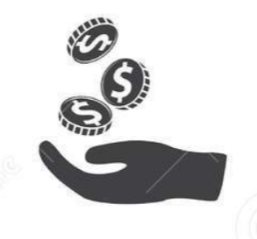 СТРАТЕГИЯ
ЦЕЛЬ
Возможности
СУ-2
СУ-3
ОПЕРАЦИОННАЯ ДЕЯТЕЛЬНОСТЬ
ПРОЕКТЫ
Результат
управления знаниями
Матрица
изменения
Внедрение результата
Насколько автоматизирован операционный менеджмент?
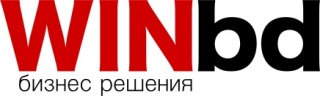 5
Проекты – это инструмент достижения стратегических целей!
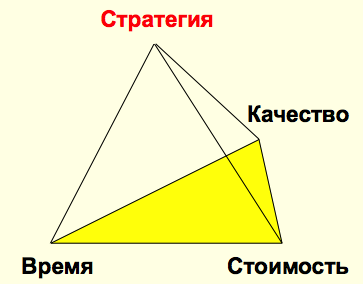 Цель = показатели? 

ТОП менеджмент = команда?
 
Кто отвечает за изменения ? Проектный офис? Операционный менеджмент?
«Нет ничего более бесполезного, чем эффективно делать то, что вообще 
делать не следует»

Питер Друкер

40% / 40%
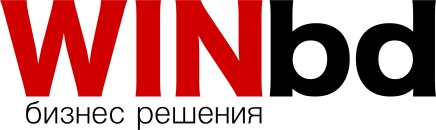 6
Корпоративная культура вуза – готова к изменениям?
1. Клановая (семейная) культура -  Переведение в другой тип корпоративной  культуры и только затем внедрение.
2. Адхократическая культура – Внедрение через управление отдельным проектом.
3. Рыночная культура  - Внедрение через управление портфелем проектов, ресурсами.
4. Иерархическая (бюрократическая) культура.
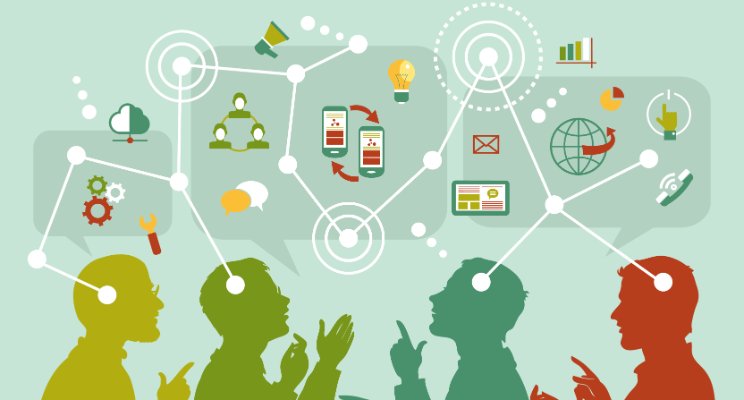 Насколько массово сотрудники готовы включаться в проект изменений?
Где мы берем профессионалов для воплощения изменений?
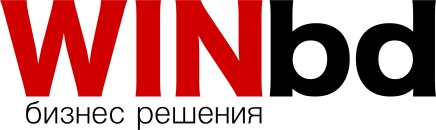 7
Статистика сертифицированных специалистов на 2017 г.
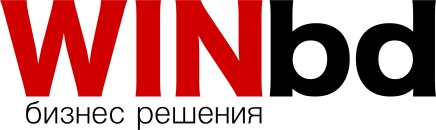 8
Корпоративная система управления проектами
Оптимальным способом внедрения является поэтапное развертывание системы:

Обучение ТОП-менеджмента, выработка контура проектного управления.
Выделение проектного офиса – дополнительное обучение по администрированию проектов и разработке нормативной базы.
Внедрение нормативной базы для ведения проектов (внутренние стандарты).
Реализация пилотных проектов.
Развертывание системы на управленцев, сталкивающихся с проектами во всем университете (внешними и внутренними силами).
Внедрение автоматизации управления проектами.
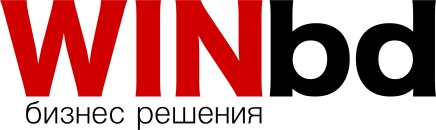 9
Сетевой центр компетентности по управлению проектами в сфере здравоохранения
Первый в России сетевой центр компетентности по управлению проектами в здравоохранении на базе СибГМУ.

Цель деятельности центра:
выявление и экспертиза проектов с позиции требований проектного управления, тиражирование лучших практик управления проектами в сфере здравоохранения.
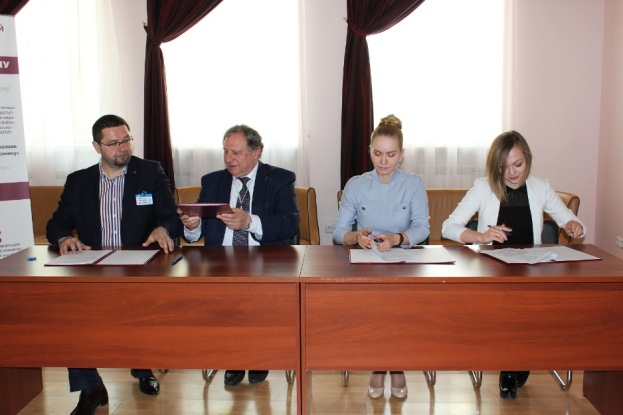 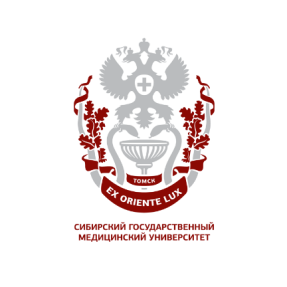 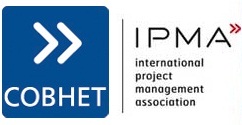 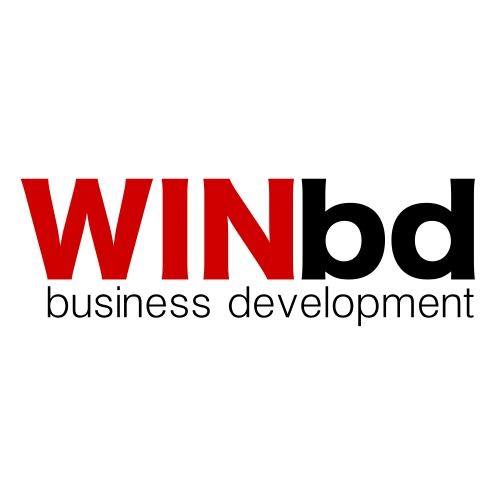 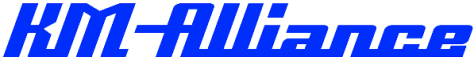 10
Курс «Система управления проектами в университете»
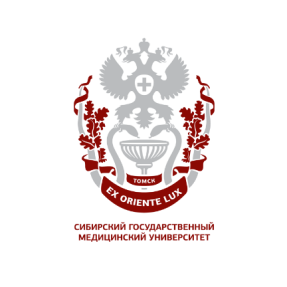 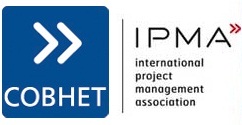 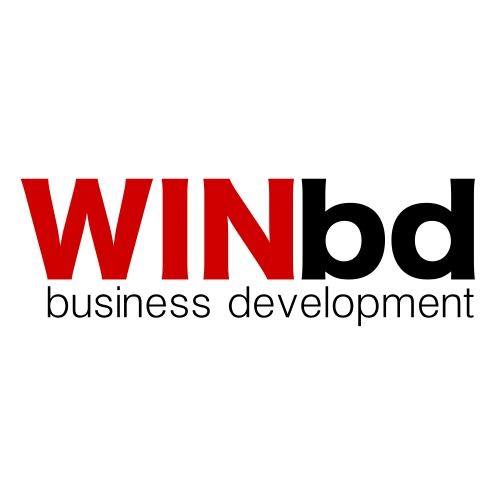 Курс основан на:
базе стандарта ICB  (IPMA) и стандарта НТК (СОВНЕТ) ,
лучших практиках и системе управления проектами СибГМУ,
опыте управления проектами компании «WIN Бизнес решения».

В стоимость обучения включено:
Курс в размере 44 академ. ч.,
Стандарт «Управление проектами: Основы профессиональных знаний и Национальные требования к компетентности (НТК)»,
Тренировочные тесты на сертификацию по международным стандартам IPMA (46 закрытых вопросов и 9 открытых вопросов).

Тренеры: 
Кизеев В.М., Зам. Председателя правления «СОВНЕТ», Эксперт по управлению проектами «WIN бизнес решения», IPMA Level В,
Дмитриев А.А., начальник управления проектов и программ ФГБОУ ВО СибГМУ Минздрава России, IPMA Level D,
Куликов Е.С., начальник научного управления ФГБОУ ВО СибГМУ Минздрава России, д.м.н., IPMA Level D.
Разделы курса:
1. Тенденции современного управления 
2. Управление проектами как инструмент достижения стратегических целей
3. Внедрение Корпоративной системы управления проектами 
4. Стратегия университета, как источник формирования проектов 
5. Проекты, программы, портфели в университете
6. Особенности управления проектами внутри университета
7. Субъекты управления проектами и формирования проектной культуры внутри университета
8. Основные параметры ключевых проектов
9. Планирование развития управления проектами в университете
10. Анализ уроков извлеченных и основные выводы
Участникам курса предоставляется скидка 10% для прохождения сертификации по управлению проектами по модели IPMA-СОВНЕТ.
11
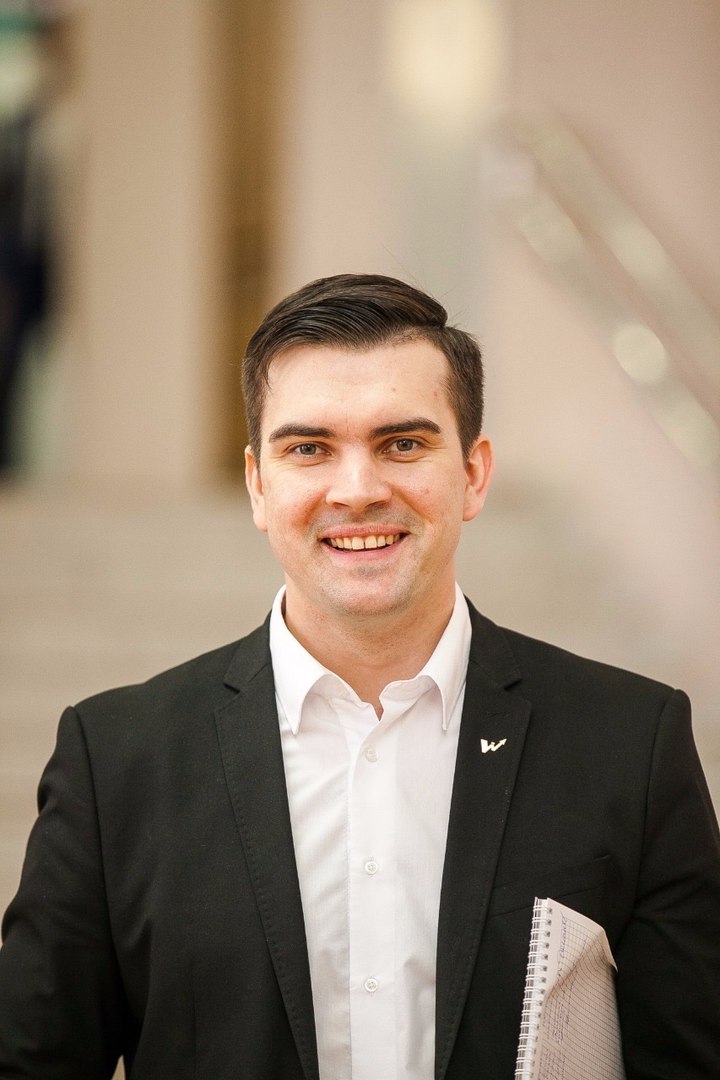 Удачи в ваших проектах!
Facebook: 
Вениамин Кизеев
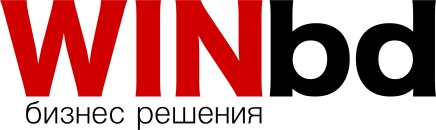 12